UNIT 4
Chpt. 12 Topic 4.1-4.4
AMSCO pg. 393-423
4.1 American Attitudes About Government & Politics
4.1 American Attitudes About Government and Politics
Citizen beliefs about government are shaped by the intersection of demographics, political culture, and dynamic social change
Explain the relationship between core beliefs of U.S. citizens and attitudes about the role of government.
Different interpretations of core values, including individualism, equality of opportunity, free enterprise, rule of law, and limited government, affect the relationship between citizens and the federal government and that citizens have with each other
4.1 American Attitudes About Government and Politics
Citizen beliefs about government are shaped by the intersection of demographics, political culture, and dynamic social change
Different interpretations of core values, including individualism (each person has the ability to shape their life and destiny through the choices they make), equality of opportunity (all people are given an equal chance to
compete), free enterprise (the market determines prices, products, and services), and rule of law (every person, even those in power, must follow and is accountable to the same
laws that govern all), affect the relationship between citizens and the federal government and that citizens have with each other.
Explain the relationship between core beliefs of U.S. citizens and attitudes about the role of government.
Political Culture-  the dominant set of beliefs, customs, traditions, and values that define the relationship between citizens and the government. American core political values include individualism, equality of opportunity, the free enterprise system, rule of law, and limited government.
American Political Culture
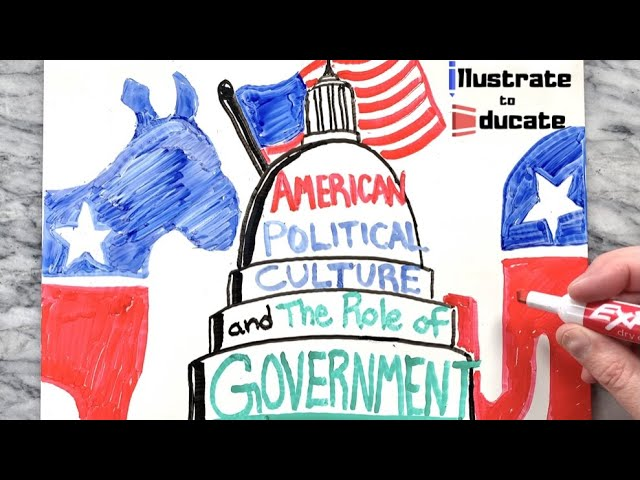 Individualism- the belief that individuals should be responsible for themselves and for the decisions they make. The fundamental worth and importance of the individual.  Enshrined in the Dec of Indep … “they are endowed by their Creator with certain inalienable rights” .  The Bill of Rights protects individual rights from government.
Manifest Destiny- the movement west encouraged rugged individualism
2. Equality of Opportunity- Dec of Indep …“all men are created equal”. The equal rights of people to pursue life, liberty, and happiness
Teddy Roosevelt's Square Deal- “[E]very man will have a fair chance to make of himself all that in him lies; to reach the highest point to which his capacities . . . can carry him.”
14th amendment equal protection clause-guarantees that people in similar conditions in every state will be treated equally under the law.
American Political Culture
Free Enterprise
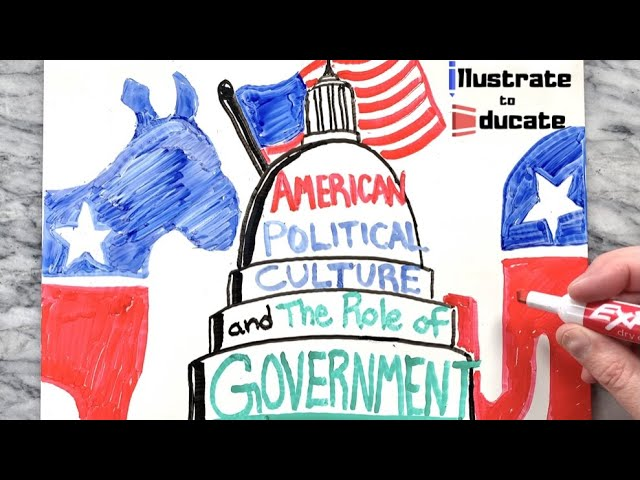 Civil Rights legislation were all about equal treatment under the law.
Americans value equality of opportunity, they do not support equality of result. The United States has not produced economic equality, in which everyone makes roughly the same amount of money or has the same amount of wealth. Rather, Americans value the opportunity to be rewarded for innovation, hard work, education, and determination.
3. Free Enterprise- laissez-faire system-government plays as small a role as possible in the economic transactions among citizens and businesses.
America has a mixed economy, in which many economic decisions are left to individuals and businesses, but the federal and state governments shape those decisions through taxation, spending, and regulation.
American Political Culture
Free Enterprise
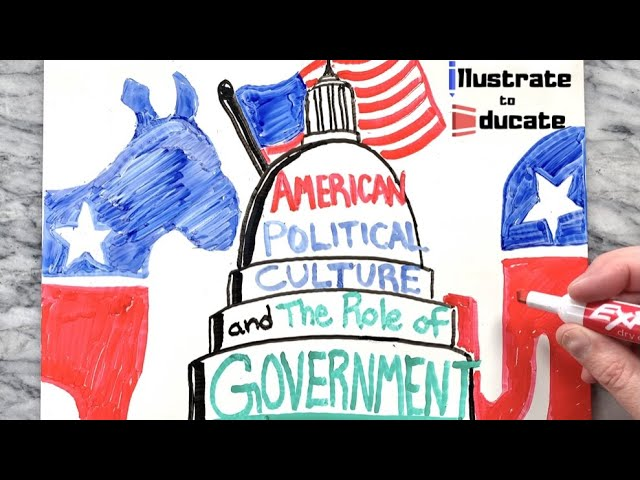 Rule of Law- the principle that no one, including public officials, is above the law.  “A government of laws and not of men” –James Harrington
Federalist 78- role of an independent judiciary in protecting the rule of law.
Judicial process based on precedent, to insure predictability- stare-decisis- let the decision stand.
Citizens must respect the law and obey it. This is part of the Social Contract.
Transparency in government- the Freedom of Information Act allows citizens to access documents and information kept by the government.
5. Limited Government-authority comes from the consent of the governed and that citizens are “endowed . . . with certain unalienable rights” such as “life, liberty, and the pursuit of happiness- Dec of Indep
Checks and Balances
Separation of Powers
Federalism
Const./ Bill of Rights
All contribute to limiting the power of the government
AMSCO PG. 394-400, Wapples pg. 590-597
How the Interpretations of these values differ between conservatives and liberals
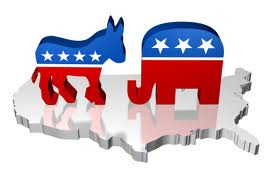 Conservatives- cherish established institutions and seek to preserve them for the good of society.  Emphasis on smaller government, less services to the public.  They want to conserve the good things of gov.
Liberals- push for new reforms to make society more just and equitable. Use government to promote the greater good.
Conservatives v. Liberals and how they view American Core Values
Conservatives v. Liberals and how they view American Core Values
4.2 American Attitudes About Government and Politics
Citizen beliefs about government are shaped by the intersection of demographics, political culture, and dynamic social change
Family, schools, peers, media, and social environments (including civic and religious organizations) contribute to the development of an individual’s political attitudes and values through the process of political socialization.
Explain how cultural factors influence political attitudes and socialization.
As a result of globalization, U.S. political culture has both influenced and been influenced by the values of other countries.
4.2 American Attitudes About Government and Politics
Citizen beliefs about government are shaped by the intersection of demographics, political culture, and dynamic social change
Political socialization refers to the process by which individuals develop political beliefs, values, opinions, and behaviors.  Family, schools, peers, media, and social
environments (including civic and religious organizations) contribute to the development of an individual’s political attitudes and values through the process of political socialization.
Explain how cultural factors influence political attitudes and socialization.
U.S. political culture is defined by its democratic ideals, principles, and core values.  As a result of globalization, U.S. political culture has both influenced and been influenced by the values of other countries.
HOW DO WE GET OUR POLITICAL OPINIONS AND VALUES?
THROUGH POLITICAL SOCIALIZATION
Def: Process by which an individual acquires his/her political orientations—knowledge,  attitudes, opinions
occurs at both the individual and community level
lifelong process
attitudes & values formed early in life
variety of agents contribute to shaping
Political socialization is  the process by which  citizens acquire a sense  of political identity.
HOW DO WE GET OUR POLITICAL OPINIONS AND VALUES?
Influences that shape their political identities and opinions:
Family and home influences often help shape political party identification. It is strongest when  both parents identify with the same political party. Most influential of all.

political values are passed down from generation to generation
people tend to share their parents’ politics, particularly when  it comes to party affiliation.

Schools teach patriotism, basic governmental functions and structure, and encourage political  participation. Civics class, Government class
Political socialization is  the process by which  citizens acquire a sense  of political identity.
HOW DO WE GET OUR POLITICAL OPINIONS AND VALUES?
Influences that shape their political identities and opinions:

Group affiliations (interest groups, labor unions, professional organizations, religious organizations) provide common  bonds between people which may be expressed through the group or its activities. Churches influence political socialization through their doctrinal positions on issues, sermons presented during their services, and through social interactions among members of the congregation.

Demographic factors (occupation, race, gender, age, religion, region of country ((geography)), income,  education, ethnicity).
Political socialization is  the process by which  citizens acquire a sense  of political identity.
HOW DO WE GET OUR POLITICAL OPINIONS AND VALUES?
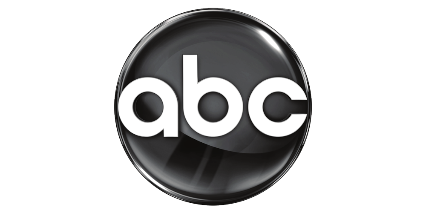 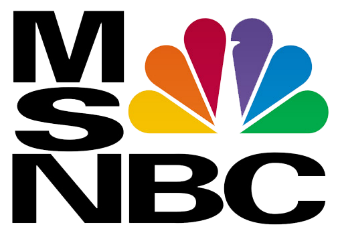 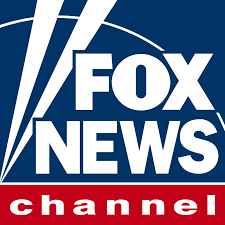 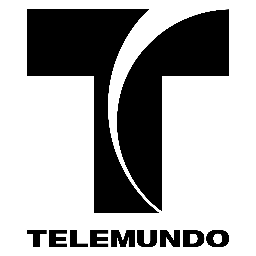 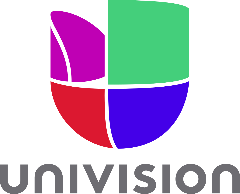 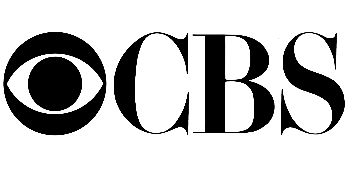 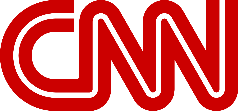 Mass media inform the public about issues and help set the political and public agendas.
–	Mass Media has been referred to as the “new Parent”
Opinion leaders, those individuals held in great respect because of their position, expertise, or  personality, may informally and unintentionally exercise influence (think church).
Events may instill positive or negative attitudes. For example, the Watergate scandal created a  mistrust of government.
Political socialization is  the process by which  citizens acquire a sense  of political identity.
HOW DO WE GET OUR POLITICAL OPINIONS AND VALUES?
Influences that shape their political identities and opinions:
Social environments: 
religious institutions Fundamentalists/ evangelicals believe in a literal interpretation of the Holy Bible. Evangelicals promote the Christian faith. Both tend to take conservative positions anti-abortion and vote Republican. Catholics have traditionally voted with the Democratic Party, though their vote is less attached to Democratic (Dems pro abortion) candidates today than in earlier years because the demographics of Catholics have become so diverse. Jews make up a small part of the national electorate and tend to vote for Democrats. 
civic institutions with extreme political views bring only likeminded people together, while other civic institutions bring together people from a variety of backgrounds and viewpoints and help them learn how to work around their differences.
Political socialization is  the process by which  citizens acquire a sense  of political identity.
HOW DO WE GET OUR POLITICAL OPINIONS AND VALUES?
Influences that shape their political identities and opinions:
Geography/ Location:
In the Northeast, liberal Democrats dominate, and more liberal policies prevail. 
The South is more influenced by conservative Christian values. 

Socialization also has an effect on a worldwide scale. Most of the globalization influence flows from the United States to other countries, through globalization and encouraging immigration. The Bible blet. 

The United States also is exposed to values from other parts of the world
Political socialization is  the process by which  citizens acquire a sense  of political identity.
AMSCO pg. 404-407
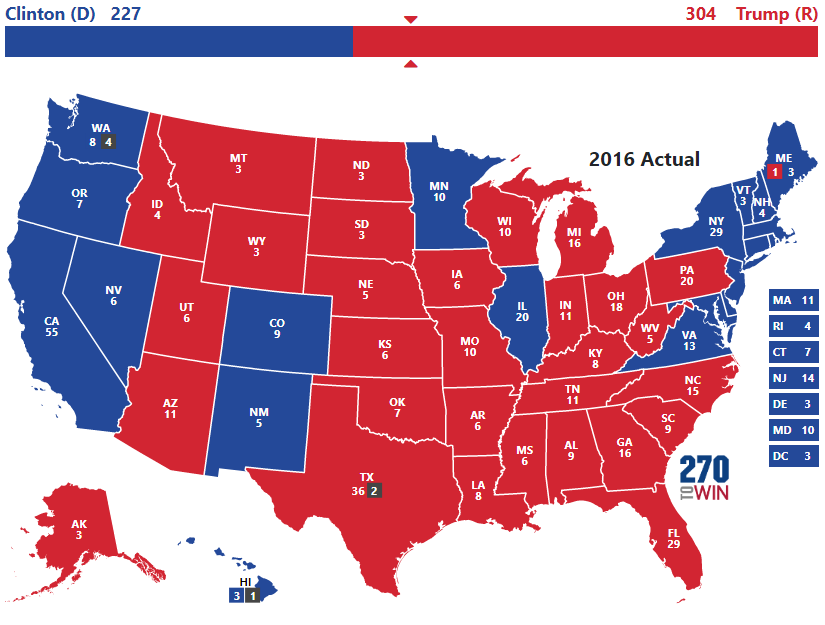 2016 Presidential Election
What role did geography play in the 2016 Presidential Election? Explain.
Why is family the strongest agent of political socialization?
Why do demographics play a role in political socialization?
4.3 Changes in Ideology
Citizen beliefs about government are shaped by the intersection of demographics, political culture, and dynamic social change
Generational effects (experiences shared by people of a common age) and life cycle effects (experiences a person encounters during different life stages) contribute to the
development of a person’s political ideology.
Explain how social factors
impact political ideology.
4.3 Changes in Ideology
Citizen beliefs about government are shaped by the intersection of demographics, political culture, and dynamic social change
Generational effects (experiences shared by people of a common age) and life cycle effects (experiences a person encounters during different life stages) contribute to the
development of a person’s political ideology.
Explain how cultural factors influence political attitudes and socialization.
Generational and Life-Cycle Effects
As you go through different stages in life, your voting behavior will change.
Generational effect- the impact of historical events experienced by a generation upon their political views.
life-cycle effect the impact of a person’s age and stage in life on his or her political views.
Americans are placed into four generational categories to measure attitudes and compare where they might stand on a political continuum:
Silent Generation 
Baby Boomers
Generation X
Millennials
https://www.visualcapitalist.com/ranking-u-s-generations-on-their-power-and-influence-over-society/
Here’s the breakdown of how we categorized each generation, along with their age ranges and birth years.
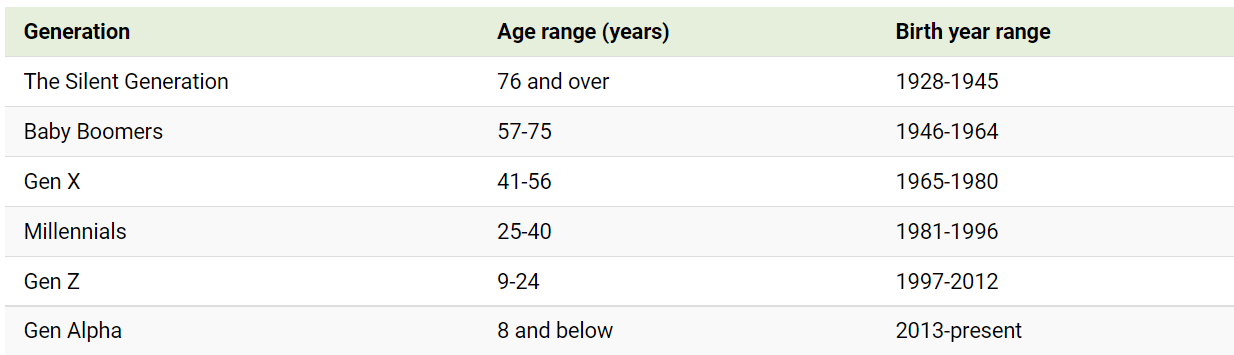 https://www.theatlantic.com/ideas/archive/2019/05/coming-generation-war/588670/
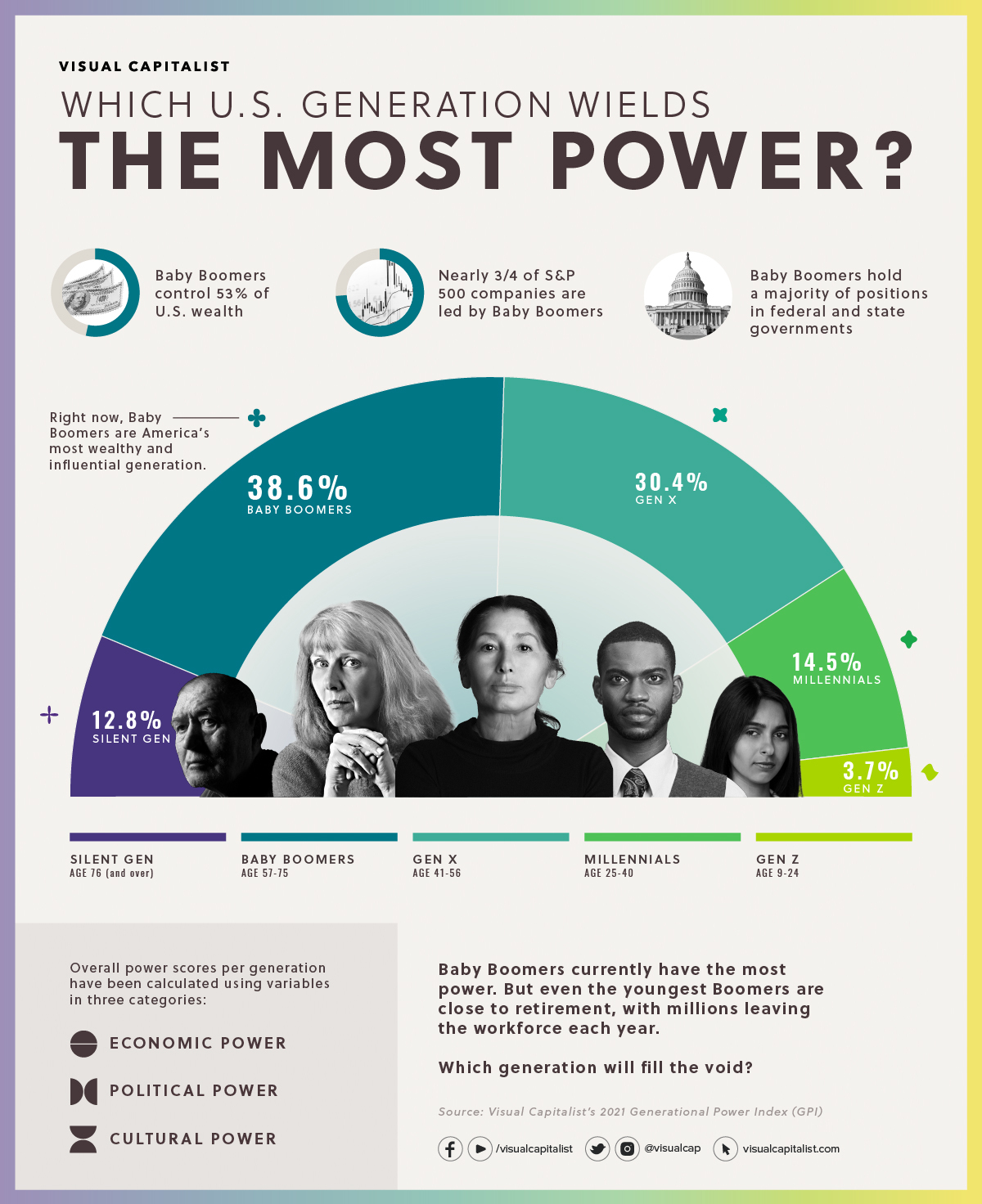 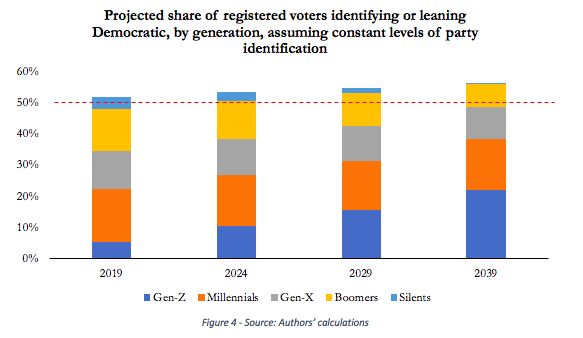 https://www.theatlantic.com/ideas/archive/2019/05/coming-generation-war/588670/
4.4 Influence of Political Events on Ideology
Citizen beliefs about government are shaped by the intersection of demographics, political culture, and dynamic social change
Major political events can influence the development of individual political attitudes, which is an example of political socialization.  Political socialization, in turn, influences
political ideology.
Explain how major political
events influence political
ideology.
Generational Effect- How do significant events influence political attitudes and socialization? AMSCO pg. 414-418
* https://www.pewresearch.org/politics/2011/11/03/section-1-how-generations-have-changed/
Generational Effect- How do significant events influence political attitudes and socialization? AMSCO pg. 414-418
Years highlighted.  Can you
State the historical event and the change it may have brought during election cycle?
Vietnam War, Civil Rights movement
1963-1968
1969-1974
1994-96
2001
2007-10
Pentagon Papers, Watergate
Clinton perjury, impeached
9/11
Housing crash, the Great Recession
Abernathy/Waples American Government: Stories of a Nation, pg. 606
Data Pew Research Center